PENYAJIAN DATA (GRAFIK/DIAGRAM)
JENIS GRAFIK/DIAGRAM
Jenis Data

Kategori  diagram batang, diagram pinca (pie dagram)

Numerik  histogram, box plot, scatter plot, error bar
1. DIAGRAM BATANG (BAR DIAGRAM)
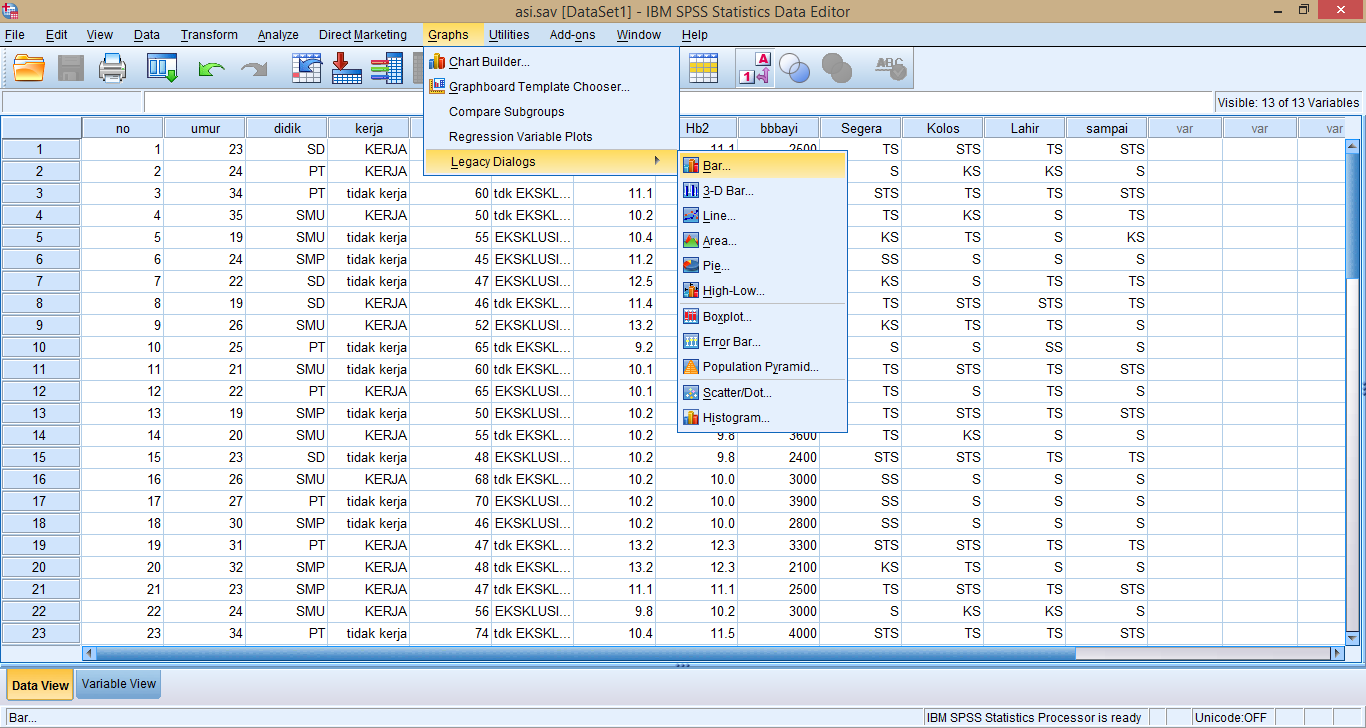 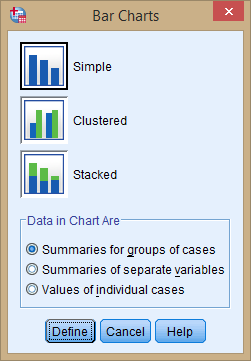 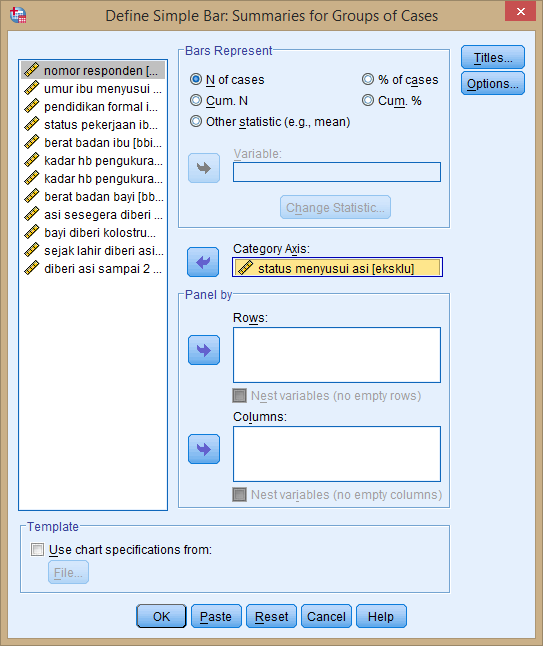 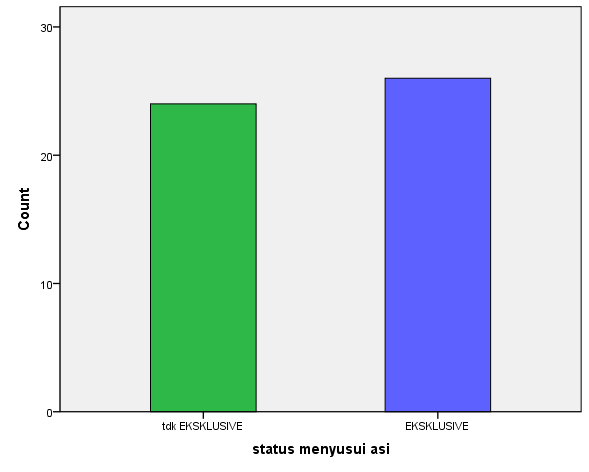 2. DIAGRAM PINCA (PIE DIAGRAM)
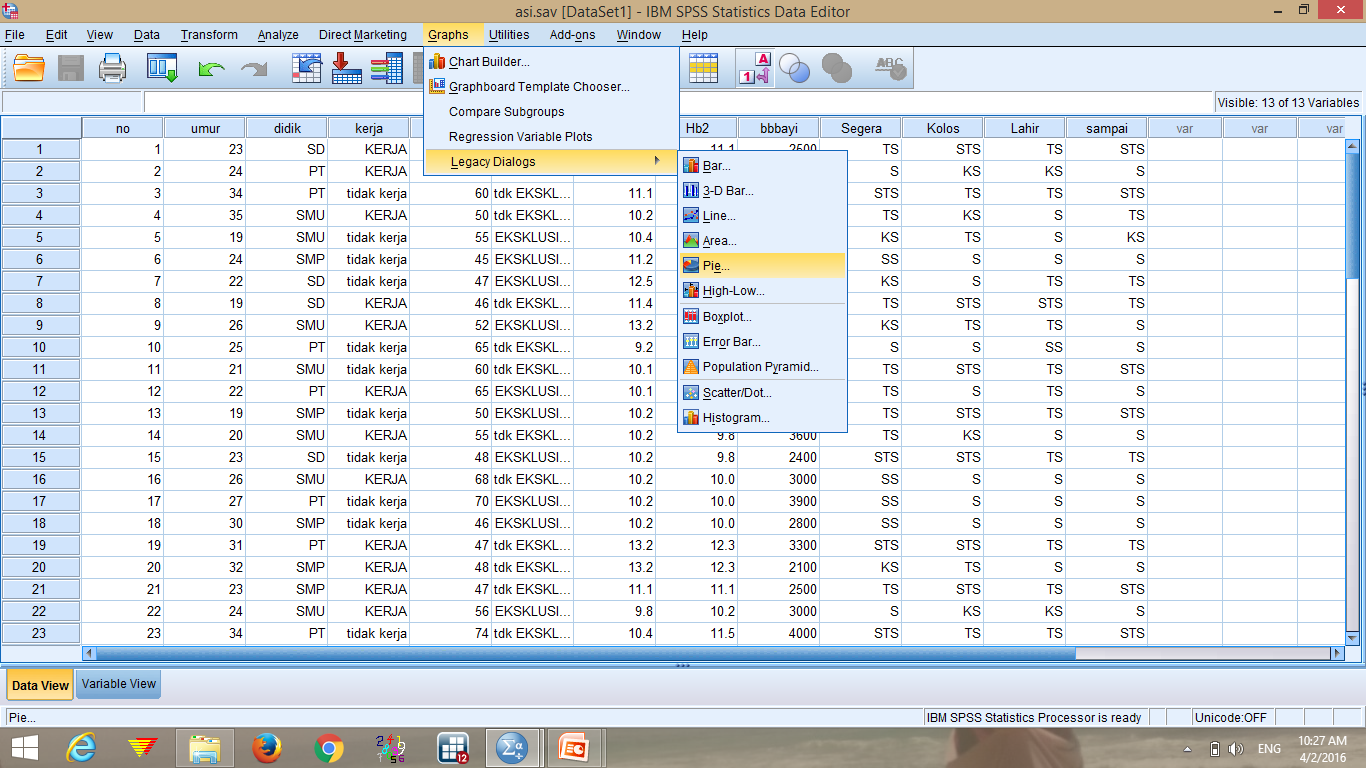 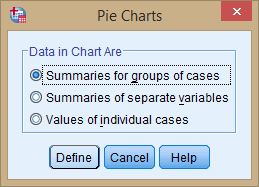 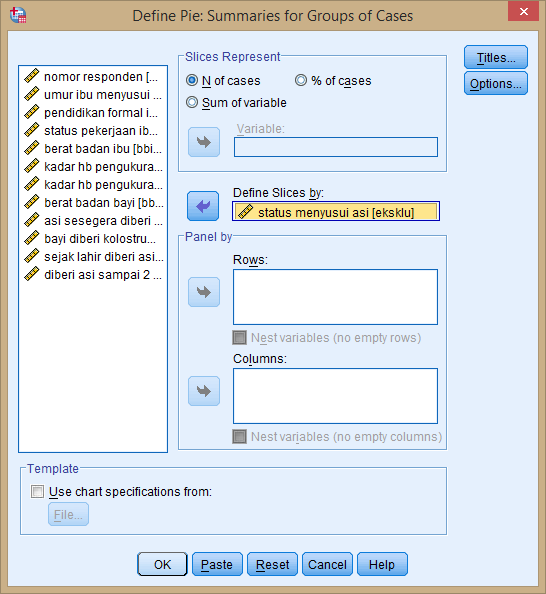 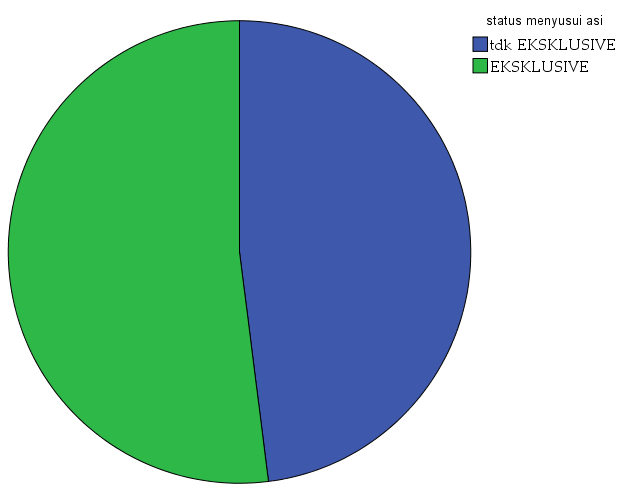 3. HISTOGRAM
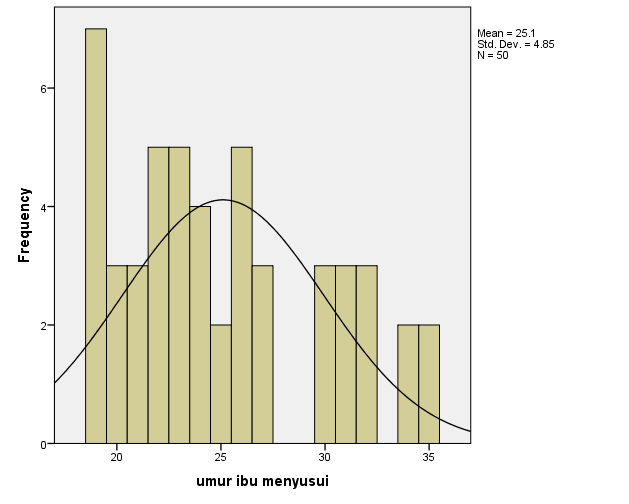 4. Boxplot
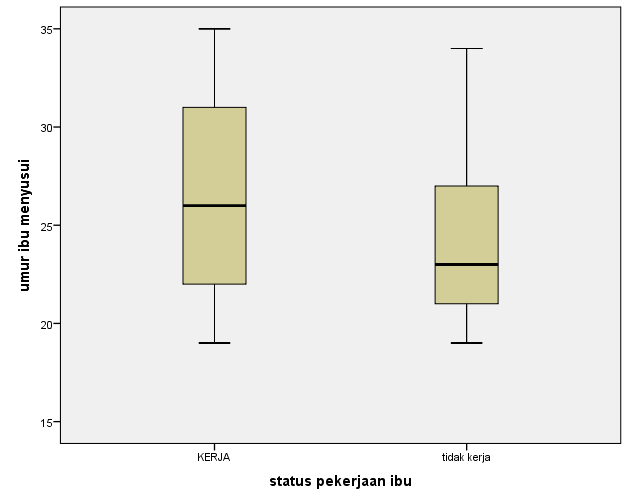 5. Scatter Plot
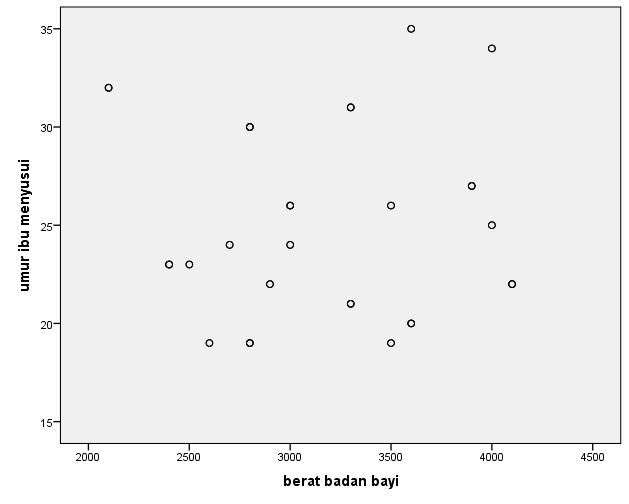